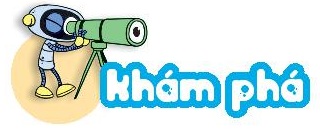 LỚN HƠN, DẤU >
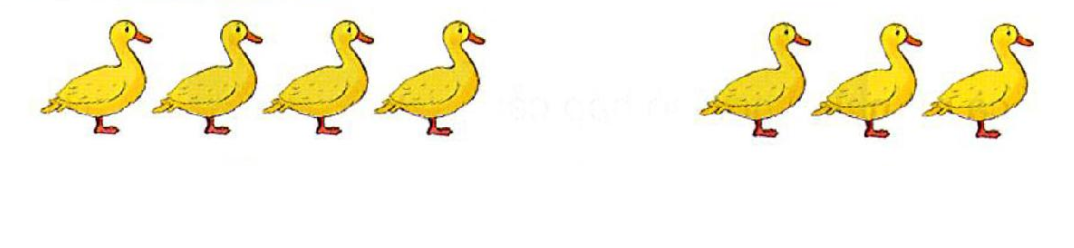 4      >     3
Bốn lớn hơn ba.
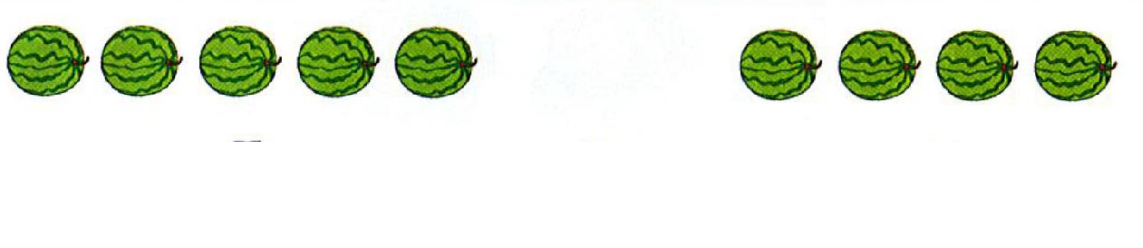 5       >     4
Năm lớn hơn bốn.
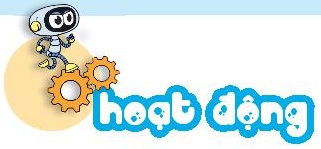 Tập viết dấu > .
1
Tìm số thích hợp.
2
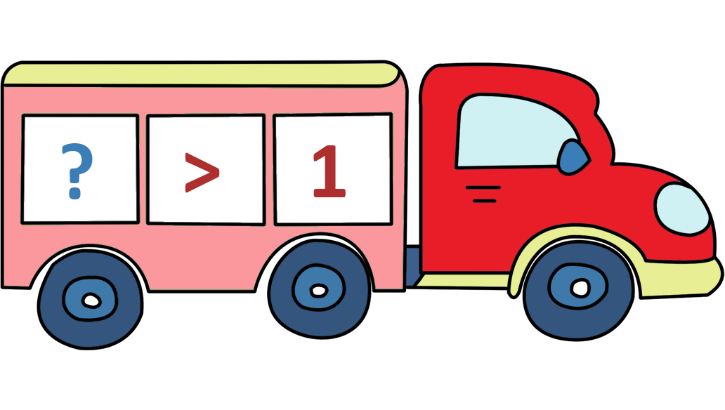 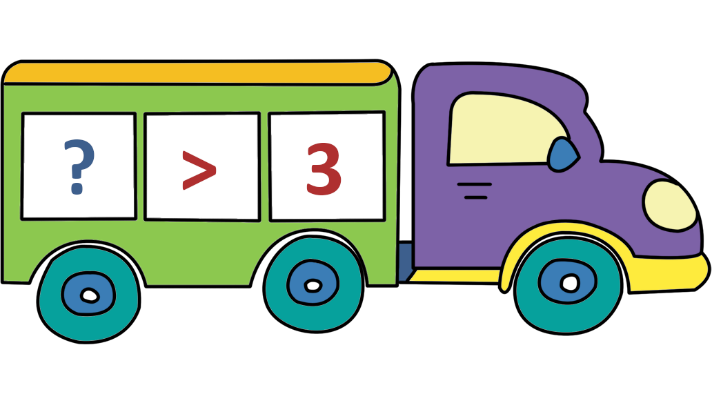 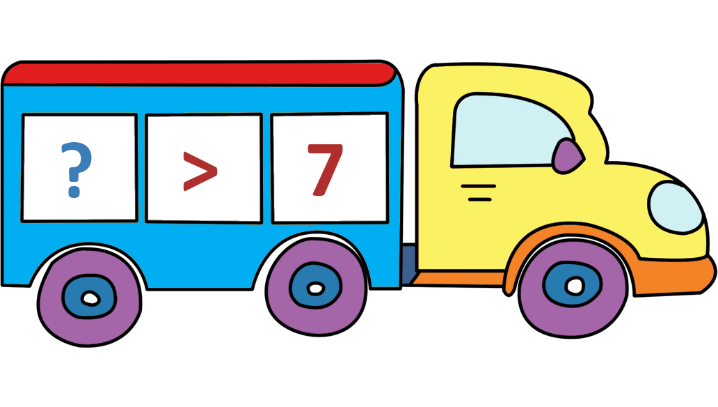 8
2
4
6
5
2
2
0
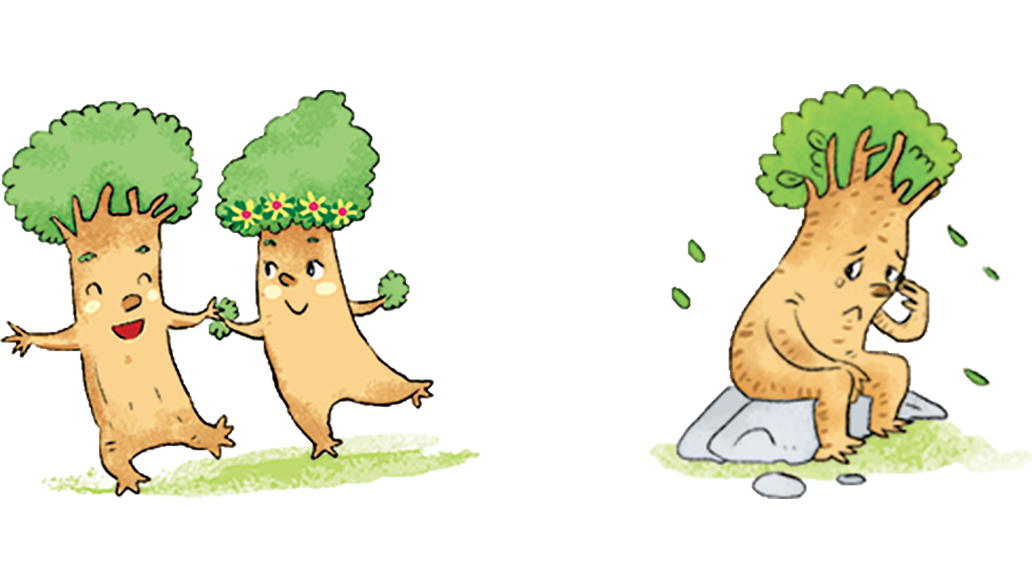 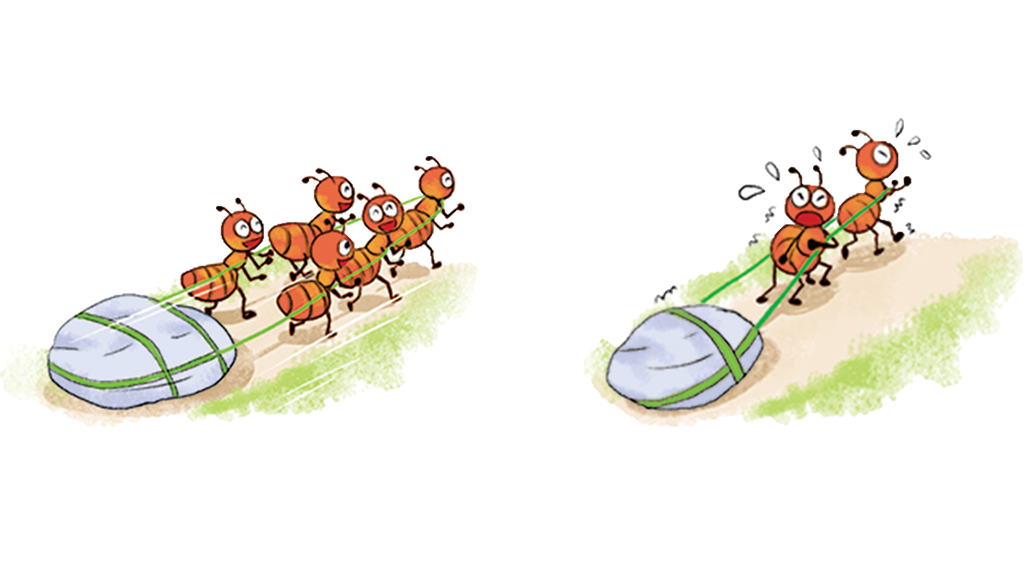 So sánh (theo mẫu).
3
?
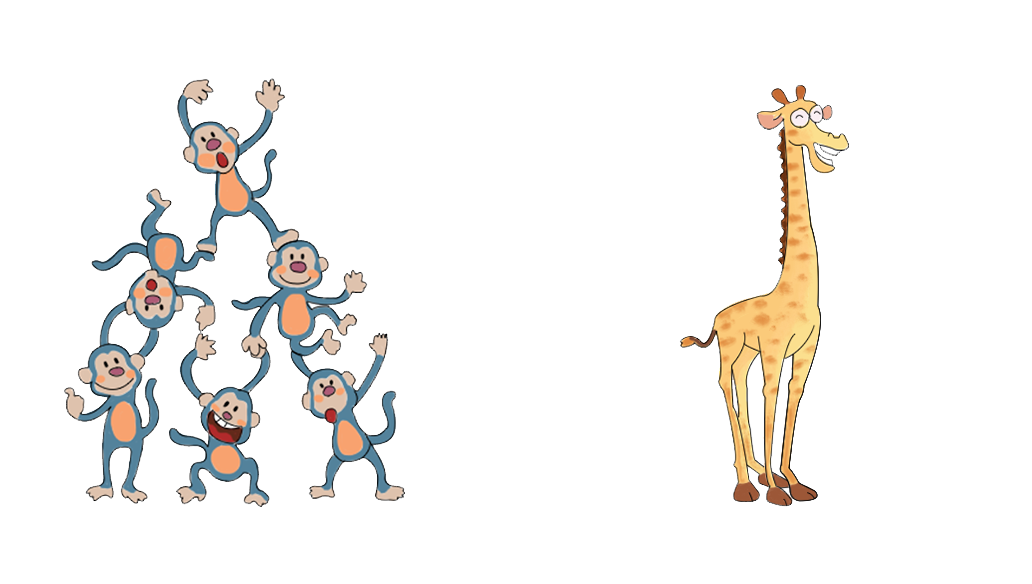 >
2
?
?
>
5
2
2
2
2
>
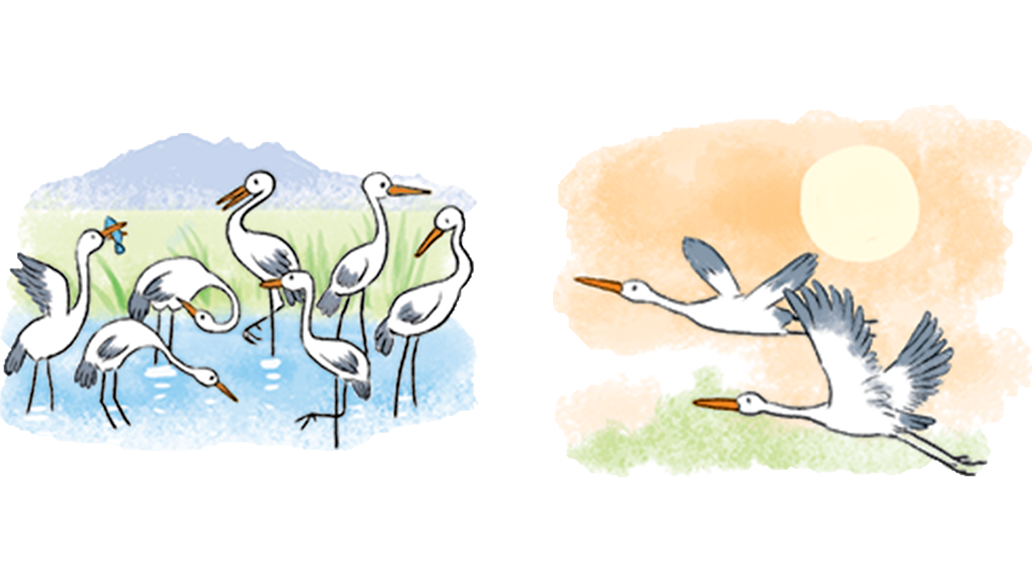 ?
?
?
?
?
?
>
2
2
>
2
2
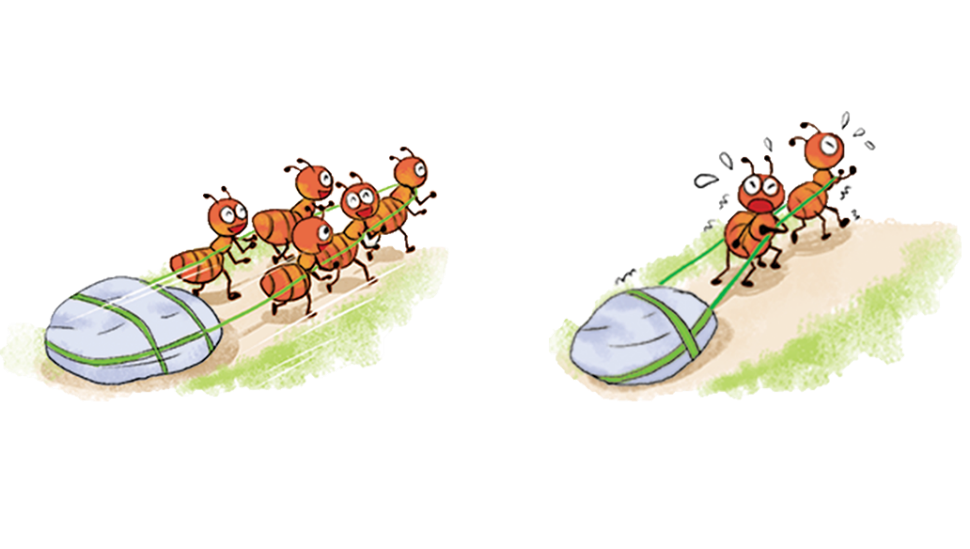 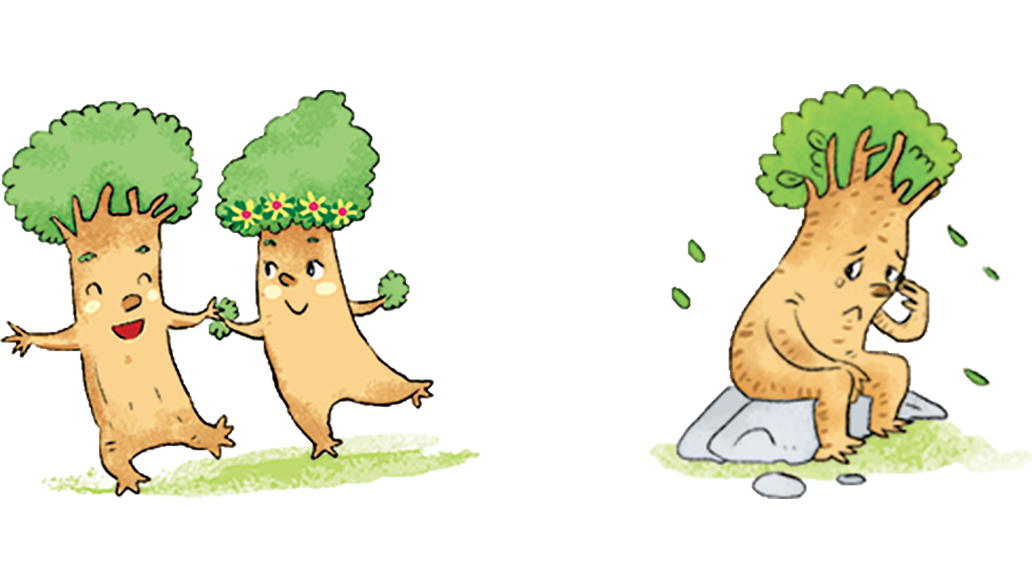 >
5
2
>
2
2
?
>
?
?
2
2
1
2
>
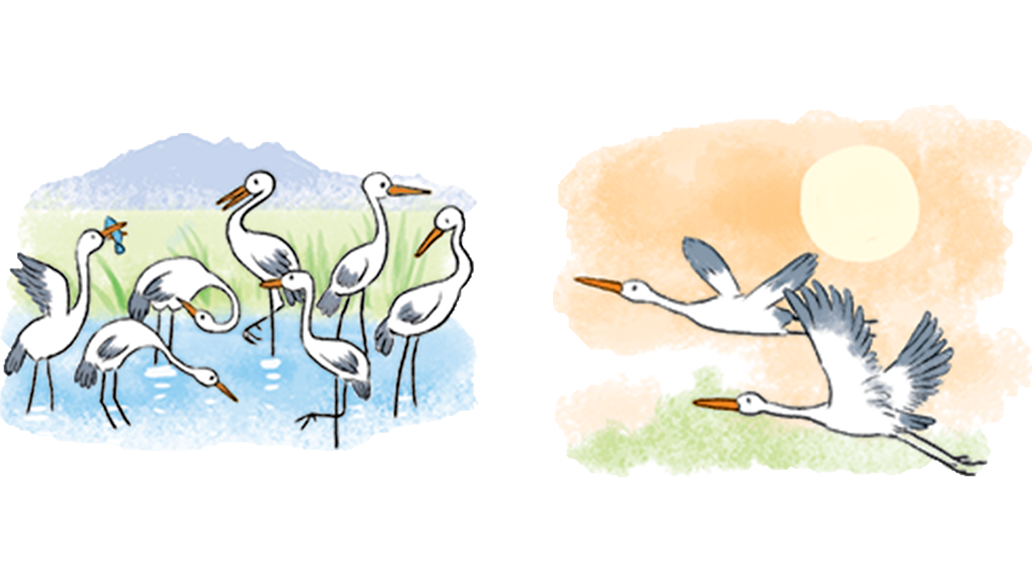 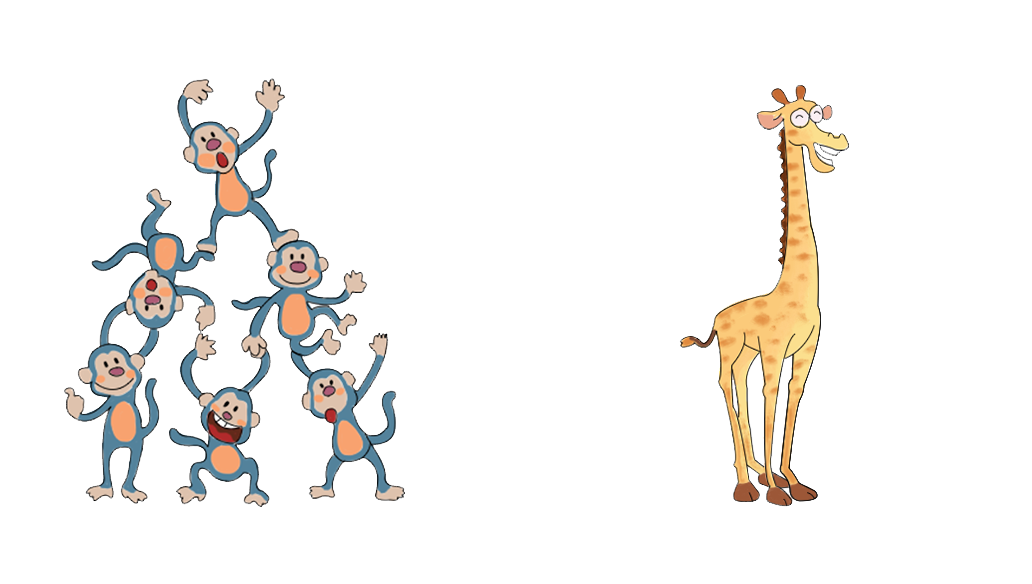 >
?
?
7
2
2
2
?
>
>
?
6
1
?
?
2
2
>
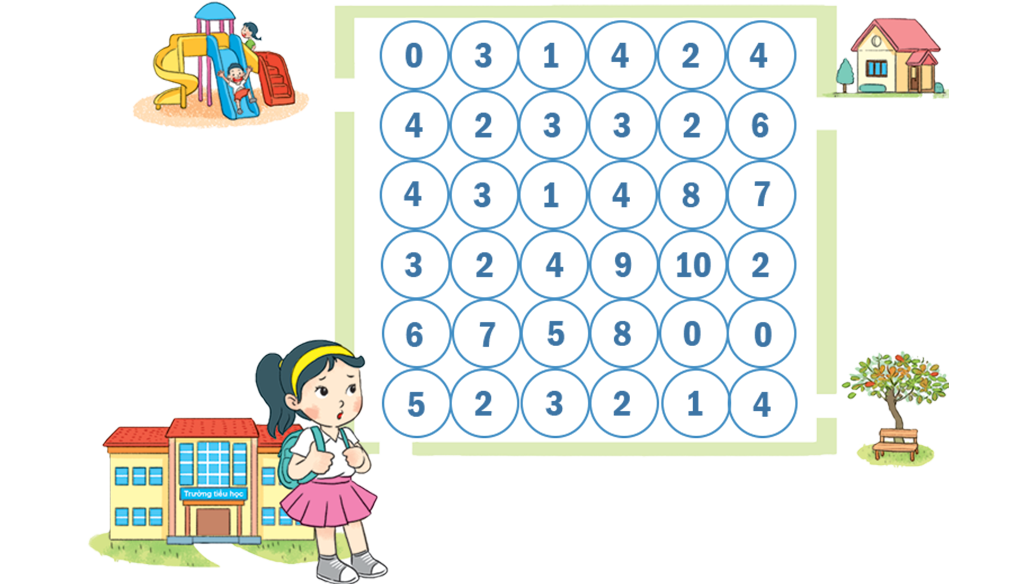 4
Đường Mai về nhà qua các ô có số lớn hơn 4. Tìm đường Mai về nhà.
A. 5, 6, 7, 5, 8, 9, 10, 8, 7, 6.